Journées des Missions Locales
Quel avenir pour nos usagers ?
1
Ordonnance : Etat des « discussions »
Agréments demandés et enjeux actuels 
GT « Méthodo-Publics Cibles »
GT « Finance »
Calendrier à court et moyen terme Ordonnance
Rattrapage-phasage (7,5 ETP en 2012; il en manque encore raisonnablement + de 30!)
Jean-Philippe; Tatiana; Laurence
2
3 journées ?
Objectifs :

Rassembler les travailleurs sociaux
Rassembler les Milocs 
Mettre en évidence l’existence d’un secteur, ayant une expertise et une légitimité forte 
Travailler à l’enrichir et la faire connaitre 
Porter ensemble des positions et revendications communes issues du « terrain » 
Agir…
3
3 journées ?
Contexte :

Chômage de masse bruxellois 
Austérité budgétaire 
Procédure de contrôle renforcée
Ordonnance : 
Reconnaissance des Milocs? 
Une politique de l’emploi limitée à de la «gestion de flux» ?
Quel rôle/quel public pour les Milocs ? 
Malaise des travailleurs sociaux : perte de sens et isolement
4
3 journées ?
Contexte :

Dégressivité des allocations de chômage (1er novembre)
Régionalisation du contrôle des chômeurs & transfert de budget-compétences
Evolution du partenariat avec les pouvoirs publics
Pas de prise en compte du travail social
5
Un processus en 3 temps
18 septembre : construction de constats, positions et revendications
9 Milocs ; 200 travailleurs sociaux réunis
9 thèmes de travail : 
Activation (St-Josse) – 36 personnes
Conditions de travail (Anderlecht) – 24 personnes
Innovation (Etterbeek) – 23 personnes
Transition professionnelle (Forest) – 35 personnes
Partenariat (Bxl) – 19 personnes
Financement (Ixelles) – 16 personnes
Institutionnel (Molenbeek) – 14 personnes
Sens de l’insertion (St-Gilles) – 38 personnes
Plate-forme « ISP » ? (Schaerbeek)
6
7
Un processus en 3 temps
18 octobre : partage de constat, positions et revendications

Rapport des travaux-débats issus des 9 GT
Présentation d’une 1ère synthèse des positions/revendications
8
Un processus en 3 temps
16 novembre : Finalisation du livre blanc des Milocs

Présentation du Livre Blanc
Votes et débats
Remise du Livre blanc aux officiels
Projection du film sur les Milocs
Retour sur l’actualité « ordonnance »
Soirée des travailleurs des Milocs (19h-24h)

20h Concert ouvert à tous!
9
Rapports du 18 septembre
9 thèmes, développés par 9 Milocs
Des rapporteurs et des délégués des travailleurs issus des GT
Commission « paritaire » réunie entre les journées (11/10 ; 9/11)
Directions et Délégués des GT vous présentent leurs rapports
10
1. Activation, ou les joies de l’accompagnement sans contrainte
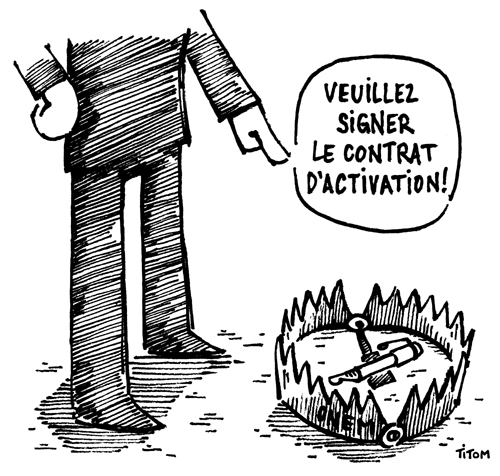 11
Activation, ou les joies de l’accompagnement sans contrainte
Pascale Scheers (Saint-Josse)
Gaelle Debrun (Molenbeek)
12
1. Activation
Constats

Croissance du public « contraint »/ « client » ; transformation progressive des Milocs en pourvoyeuses de « certificat de chômeur actif ».
Dénaturation du métier de « conseiller »; non prise en compte de la méthodologie d’accompagnement mis en œuvre dans les Milocs
Atteinte à la déontologie du travailleur social
Interrogation sur notre participation à un mécanisme de sanction via transfert de données « RPE-Actiris-Onem » et évolution croissante des sanctions « régionales »
13
Craintes face à la segmentation des chercheurs d’emploi, catégorisés, selon le niveau d’employabilité, avec l’ISP qui serait marginalisée à la mesure de ses publics pré-attribués.
Paradoxe: opportunité réelle d’accompagner de nouvelles personnes
Obstacles à l’insertion nombreux et perspectives d’emploi de qualité très faibles
Critique forte du lien fait entre « accompagnement » et « contrôle »
Les travailleurs sociaux constatent que faire porter la responsabilité du chômage sur le seul chômeur est globalement contre-productif et incompatible avec l’esprit et la méthodologie de l’accompagnement social tel que mis en œuvre dans les missions locales.
14
Face aux demandes concrètes d’usagers, sentiment d’impuissance des conseillers face aux exigences –absurdes- posées par un grand nombre de contrats « Onem », sans aucune prise sur ces contrats et le parcours « d’insertion » ainsi imposé. 
Le chômage est le symptôme d’une société malade dont la première victime est le chômeur. Les Milocs mettent donc en doute la légitimité et l’opportunité d’un contrôle renforcé des chômeurs tel qu’il a été mis en place depuis 2004. Il n’empêche pas la vraie fraude, exclut principalement les personnes en situation de précarité, et semble davantage faire office d’agitation des chômeurs et des partenaires.
15
16
Revendications/positions


Les travailleurs sociaux ne souhaitent en aucun cas participer, de près ou de loin, à toute procédure de contrôle et de sanction du chômeur. Toute collusion aurait pour impact de détruire la relation de confiance qui existe entre les usagers et les Milocs
17
Les travailleurs ne souhaitent pas participer à un exercice de réduction des exigences de leurs usagers pour les rendre compatibles avec celles du « marché de l’emploi », sur fond de menace de sanctions « chômage ». Les travailleurs sociaux envisagent l’insertion socioprofessionnelle sous l’angle de l’intégration sociale, culturelle, et professionnelle, offrant une réelle amélioration de la qualité de vie de l’usager.
18
Les Milocs souhaitent que tout chômeur envoyé par Actiris-Onem et qui devient « usager » d’une Milocs se voit ôter toute obligation issue d’un contrat d’activation. Les Milocs souhaitent que leur méthodologie d’accompagnement soit reconnue comme légitime à construire le projet personnel porté par l’usager ayant l’objectif d’une réinsertion socio-professionnelle de qualité, selon le timing jugé réaliste par l’usager et le travailleur social.
Les travailleurs sociaux ne souhaitent participer au « RPE » qu’avec la garantie que les informations ne peuvent servir qu’à aider tous les partenaires à construire l’accompagnement et le projet professionnel avec la personne. En aucun cas, les Milocs ne souhaitent que l’échange d’informations débouchent sur des sanctions à l’encontre d’un de leurs usagers.
19
Demande d’immunité des contrôles-sanctions pour tout usager qui effectue des démarches « Milocs » (parcours d’insertion)
Les travailleurs sociaux rappellent que le contexte n’est toujours pas favorable à une réinsertion socio-professionnelle durable de leurs usagers, et qu’il faut davantage travailler à réduire ces obstacles, avant d’agiter les chômeurs : manque d’emplois de qualité à pourvoir, déficit d’offre de formation, manque de places en crèche, mobilité trop chère, allocations sociales trop faibles, etc.
20
21
2. Conditions de travail, ou les joies de travailler dans le social
22
Conditions de travail, ou les joies de travailler dans le social
Sylvie Bomele (Anderlecht)
Corenthin Delporte (Ixelles)
23
2. Conditions de travail
Constats:

Conditions de travail inférieures pour des fonctions similaires exercées au sein d’organisations publiques ou parapubliques (barèmes, locaux, etc.)
Atteinte à la déontologie des travailleurs sociaux 
Dénaturation du travail social
Précarisation des contrats de travail vu les modes de financements de projets
Non reconnaissance de la professionnalisation de nos métiers
24
Grande diversité de conditions de travail entre Milocs (contexte externe, et interne)
Stress au travail ,1ère : augmentation du nombre d’usagers sans que les moyens ne suivent (« la quantité prime trop souvent sur la qualité »); 
Stress au travail, 2ème : augmentation du nombre de chômeurs et d’usagers potentiels, sans que les moyens ne permettent d’envisager un même accès à un accompagnement de qualité pour tous, des projets innovants d’insertion en assez grand nombre, etc.
25
Hausse du nombre de chômeurs... ? Mais non, voyons !
26
Revendications/positions

Harmonisation des barèmes du socio-culturel vers ceux pratiqués dans les services publics.
Révision des normes de travail imposées par les pouvoirs publics et partenaires: davantage de temps pour chaque usager; des normes d’évaluation basée sur la qualité et non sur la quantité
Respect de la déontologie des travailleurs sociaux
Réduction de la charge administrative (rapports-encodage, …)
27
Financement structurel, sans risques reportés sur les travailleurs embauchés pour mener à bien un projet
Augmentation des financements pour davantage de forces de travail, davantage de services aux usagers, des conditions de travail améliorées, et des locaux et matériels adaptés aux besoins, adaptés à la réalité du chômage bruxellois
28
Quantité ou qualité ?
29
3. Filières et projets innovants, ou les joies du développement de projet
30
Filières et projets innovants, ou les joies du développement de projet
Laurence Comblin (Etterbeek/Molenbeek)
Chloé François (Bruxelles-Ville)
31
3. Innovation et développement ISP
Constats:

Non reconnaissance du besoin d’innovation pour les opérateurs ISP et leurs usagers:  (pré-)formation ; accompagnement collectif; filière innovantes; projets d’économie sociale d’insertion – de formation par le travail ; projets ISP au sens plus large (éducation permanente, cohésion sociale, etc.); contacts privilégiés avec certains employeurs locaux et régionaux ;… 
L’innovation et le développement sont les poumons des Milocs
Réduction des objectifs de l’innovation ISP à la mesure du taux de sortie « positive » qui nuit aux principes mêmes de l’ISP fondés sur l’égalité des chances, et d’accès
Non prise en compte du temps –long!- que nécessite le développement de projet ISP
32
Aucun droit à l’erreur; fragilité du financement
Non prise en compte suffisante, en amont, des partenaires que sont les Milocs lors d’appels à projets
Objectifs des appels à projets connus trop tard, et laissant trop peu de place à l’innovation réelles des Milocs. Temporalité des différents « partenaires » peu optimale, mal combinée
Difficultés liées aux obligations administratives- d’encodage (Corail – C98, etc.)
Trop faible prise en charge de l’accompagnement des stagiaires en formation
33
Sentiment de mise en concurrence entre Milocs, regretté par les travailleurs, conséquence du fonctionnement « public », et d’un manque de coopération entre Milocs-travailleurs (+ évaluation commune?)
Regret de voir les opérateurs commerciaux concourir de manière similaire à des appels à projets  « public » ayant des objectifs d’ISP
34
Non reconnaissance du besoin d’innovation pour les OISP et leurs usagers
35
Revendications/positions

Reconnaissance du besoin d’innovation pour les opérateurs ISP et leurs usagers:  droit à l’erreur, financement adapté, personnel en suffisance dans chaque Milocs; « appel à projet » orienté « qualité » et non uniquement vers des « sorties positives », partenaires acceptant toutes les innovations, etc.
Donner deux possibilités par an d’introduire des nouveaux projets 
Renforcer l’accompagnement des stagiaires (temps et personnel)
Volonté d’appel à projet « réservés » aux Milocs, avec conditions particulières (financement, objectif qualité, etc.), loin de la pré-privatisation du service public…
Demande d’intégrer les Milocs en amont des « appels à projets », dès la définition des priorités
36
4. Contrats de transition, ou les joies de la transition-tremplin
37
Contrats de transition, ou les joies de la transition-tremplin
Christian Ribesse (Forest)
38
4. Transition-Tremplin?
Constats :

Concrétisation variable des « PTP » dans les Milocs, selon les nécessités et histoires locales; Tantôt collègues à part entière, tantôt stagiaires en formation; tantôt collègues en transition, tantôt travailleurs sur « chantiers »
Logique des « PTP » en tension entre volonté d’augmenter l’employabilité de chômeurs de longue durée pour améliorer leurs chances de trouver un emploi durable par la suite; et volonté de consolider des emplois au service de la collectivité. Le tout sur fond de chômage structurel important persistant… sans qu’aucune évaluation de ces programmes n’ait été réalisée .
39
Augmentation des exigences de l’entreprises, qui aboutit à une sélection accrue dès l’entrée  du programme, et à des augmentations des compétences à acquérir durant l’expérience de « formation-travail »: faut-il adapter le programme aux « bénéficiaires », ou filtrer le public pour correspondre au programme et au contexte actuel de remise à l’emploi?
Nombre de candidats « PTP » ignorent le contexte et l’objectif de cette mesure; constat d’une perte de sens de la mesure pour les chômeurs qui la perçoivent souvent comme un contrat précaire, toujours bon à prendre vu le contexte…
40
Revendications :

Trop faible prise en compte de l’aspect « formation » des « PTP » par les pouvoirs publics (financement, formation communes, etc.).
Des salaires versés en deux temps, avec parfois du retard « Onem » : opter pour la centralisation du paiement du salaire!
Nécessité de renforcer les contacts « entreprises »; réflexion sur une adaptation du cadre légal pouvant permettre d’effectuer des stages dans des « entreprises »
41
Pour une sélection accrue dès le primaire…
42
5. Indépendance associative, ou les joies du partenariat
43
Indépendance associative, ou les joies du partenariat
Yannik Bresart (BXL-Ville)
Fatima Aït Messaoud (BXL-Ville)
44
5. Indépendance et Partenariat
Constats :
	- Le partenariat suppose une libre indépendance fondée sur 	une expertise de terrain. Il est basé sur la concertation 	constante, la confiance, le respect des spécificités et rôles de 	chacun, opérés par le biais de missions déléguées, et non issue 	d’une relation de « sous-traitance »
	- Conditions actuelles d’un « partenariat » pas toujours 	rencontrées (Actiris-Bxl-Formation-Etc.)
	- Constat d’une stabilité dans la durée des Milocs en 	comparaison des acteurs privés; constat d’un 	professionnalisme et de compétences avérées pour nos publics
45
Revendications :

Position commune à construire sur ce qu’est le « partenariat »; ajout de notre définition de la notion de « Partenariat » dans chacune des conventions qui lient les Milocs: trop faible prise en compte des Milocs en amont de la construction du projet
Développer des partenariats structurels, et plus par le biais d’appels à projet (pour financement de partenariat structurel). 
Opacité trop grande sur les appels à projets: à court terme, nous souhaitons une liste publique des candidats, des motivations des octrois et des refus
Refus de la mise en concurrence avec le privé
Revoir les indicateurs de résultats, procéder à une évaluation sur base de critères définis par les différentes parties liées à un partenariat
46
Des partenaires efficaces, motivés et compréhensifs…
47
6. Précarité des financements, ou les joies d’un réinvestissement dans le lien social
48
Précarité des financements, ou les joies d’un réinvestissement dans le lien social
Alain Diderich (Ixelles)
Mariele Ruttiens (Molenbeek)
49
6. Financement
Constats
Aussi long qu’un vade-mecum financier ;-)

Demande de : 
plus de cohérence, de transparence et d’équilibre dans la répartition des budgets réservés aux dites politiques;  une réelle concertation en amont et en aval dans l’élaboration des partenariats et les documents qui en découlent (appels, conventions, règlements, justifications…)
réelle prise en compte des limites de faisabilité de certaines exigences, un lien établi avec la réalité de terrain (cf. tableau justificatif « commun » Guidance EF 2011)
50
SIMPLIFICATION ADMINISTRATIVE, surtout dans les contrôles : ex limitation du papier
Plus grande stabilité du cadre réglementaire, sans surinterprétation du droit comptable et des directives publiques.
« dossier unique » -sur le mode de la déclaration d’impôt unique- : participer à son développement et à sa mise en place
« comité de concertation » régulier sur les questions d’éligibilité et méthodes de justification (Actiris-support partenariat )
pérennisation des financements (durée des agréments et appels à projet) pour stabiliser les actions et conforter le personnel
préfinancement réel : en début d’année, à 100% sur l’année (avec tranches mieux anticipées) ou au 12ème provisionnel
51
Accélérer les liquidations de soldes à l’année N+1 pour tous les pouvoirs subsidiant.
Prévoir des budgets couvrant 100% d’une action (ex ARAE) 
Prendre en compte l'ensemble des dépenses objectivement liées à cette action.
Règlements financiers s’en tenant au droit comptable, pour avoir une cohérence entre eux.
D’une instance de recours intermédiaire et indépendante (niveau régional)
Non à la timesheet : ne permet pas de rencontrer les objectifs légitimes de contrôle financier, et accentue stress et pression sur les travailleurs sociaux
52
D’un échéancier annuel clair sur l’examen de nos dossiers justificatifs et nos appels à projet/partenariat et les actes qui en découlent (liquidations, etc.)
retour à un budget global plutôt que des tranches de saucisson, affecté de manière générale à l’accompagnement.
Davantage de financement « direct » issu des politiques régionales de l’emploi
Pas de financement à l’acte/au résultat
53
La simplification administrative
54
7. Institutionnel, ou les joies des simplifications porteuses de sens
55
Institutionnel, ou les joies des simplifications porteuses de sens
Barbara Nyssen(Ixelles)
Caroline Elias (Anderlecht)
56
7. Institutionnel
Constats

Complexité du cadre institutionnel, à plusieurs niveaux : FSE, Région, Zone, Commune, Maison de l’emploi, CPAS, conventions actiris, ordonnance gestion mixte, accort de coopération fédéral-régions-communautés (activation), ordonnance « Missions locales pour l’emploi » (2008), plan d’action stratégique Actiris (régisseur-ensemblier-porte d’entrée de tout dispositif), contrat de gestion Actiris-élaboré sans concertation avec le secteur-, compétences de contrôle des chômeurs exercé par actiris?,etc.
Superpositions non réfléchie de différents niveaux d’action: quid du rôle de l’animation zonale, des maisons de l’emploi, des perspectives réelles d’innovation si l’animation est réduite aux sphères des maisons de l’emploi, communales?
57
Revendications/positions

Un logigramme clair: qui fait quoi, quand, comment, pour qui?
Des lieux de concertation formels (actiris-Bxl-Formation-FSE, etc.)
Une présence Febisp (et des centrales syndicales) au sein des comité de gestion d’Actiris et de BXL-Formation
Refus d’une participation au contrôle des chômeurs, même s’il est exercé par Actiris
Immunisation des mlocs face à la « gestion mixte » du marché de l’emploi (« marchés réservés? »)
Indépendance totale des Observatoires de l’emploi et de la formation professionnelle
Fin des «cumul des fonctions» entre prestataires de services et régisseur-ensemblier (Actiris-Bxl-Formation-…) ; refus de partenaires « juges et parties »
58
Fin des disproportions dans les moyens alloués entre partenaires (entre Milocs et Actiris, au vu de la répartition des usagers et du travail effectué)
Les Milocs revendiquent leur rôle d’animation de zone, lieu qui irrigue tout projet de développement ISP, prolongation indispensable au travail d’accompagnement individuel et collectif qu’offre les Milocs pour un public cible adapté. Les Milocs demandent de la simplification, dans le respect des habitudes et pratiques locales, auxquelles sont habituées les demandeurs d’emploi qui demandent de la stabilité, de la simplicité, de l’orientation la plus rapide possible vers le service adéquat, etc .
59
Les petites joies de l’institutionnel
60
8. Le sens de l’insertion en situation de chômage de masse, ou les joies d’une politique de plein-emploi
61
Le sens de l’insertion en situation de chômage de masse, ou les joies d’une politique de plein-emploi
Barbara Pauchet (Schaerbeek)
62
8. Sens de l’ISP
Constats

Sens premier de l’ISP: veiller à promouvoir l’autonomisation des usagers, leur socialisation, et leur capacité à faire des choix, dans une perspective plus ou moins proche d’intégration par l’emploi de qualité autant qu’il est possible
ISP pensée en contexte de chômage conjoncturel. Objectif actuel de l’ISP trop orientée vers un objectif d’activation et d’amélioration de l’employabilité des chômeurs, oubliant le contexte de sous-emploi
Chômage de masse ; l’insertion d’un usager est un saut de puce dans la file d’attente du chômage?
63
Conseiller-emploi devenu pourvoyeur de CV et LM, acteur d’une sur-agitation sans perspectives réelles suffisantes, acteur malgré lui d’une « individualisation-psychologisation » des problèmes d’emploi
Sentiment d’impuissance, de perte de sens collectif, avec néanmoins maintien de sens par le biais de réussites individuelles
Démotivation – fragilisation croissante des usagers, 
Crainte d’une participation à la précarisation de l’emploi et à l’exclusion de chômeurs
Politiques de l’emploi visant la lutte contre l’inflation/salaires, par le biais de pression sur le monde du travail exercée par le biais de l’activation des chômeurs
64
Revendications/positions :

Porter une parole critique publique sur les politiques de l’emploi/du chômage, au nom de notre légitimité de travailleurs sociaux, avec nos usagers
Des emplois de qualité, convenables, avec des salaires minimums plus élevés, des horaires convenables, dans des services utiles à la collectivité en cohérence avec l’objectif affiché d’intégration des chômeurs (crèches, alphabétisation, enseignement, accueil des primo-arrivants, mobilité, etc.), des emplois pour tous par exemple par le biais du partage du temps de travail, etc. 
Des emplois adaptés à la réalité bruxelloise, à ses habitants, à leurs besoins, à leurs réalités, à leurs compétences
Refus de l’activation-contrôle renforcé et des dernières mesures de réduction-dégressivité des allocations de chômage (1er  novembre 2012)
65
Avoir prise sur les offres d’emplois proposées à nos usagers, pour permettre un travail auprès des employeurs ; centralisation des offres Actiris, avec un nombre à définir, réservé pour les usagers des Milocs envoyés par Actiris (voir débat interne « placement »)
Obligation doit être faite aux entreprises d’informer Actiris de toute offre d’emploi; Conditionnalité-révision des « aides à l’emploi »
Evaluation de la qualité de l’emploi dans la durée et de manière continue, après avoir clôturé un « parcours d’insertion »
Davantage de dynamiques collectives avec les usagers: accompagnement collectif, espace d’intégration sociale, éducation permanente, ESI, etc.
66
Des emplois convenables et de qualité…
67
9. L’insertion au-delà des missions locales, ou les joies d’une Plate-Forme ISP en devenir?
68
9. L’insertion au-delà des missions locales, ou les joies d’une Plate-Forme ISP en devenir?
Marc Rents (Schaerbeek)
69
9. Plate-Forme ISP ?
- Volonté de construire une identité sectorielle ISP, au-delà des Milocs, partagée par nos partenaires ISP (ALE et CPAS principalement)

∙ Revendication communes « ISP » ? 

- Des indicateurs qui guident le travail social sur base de la réalité sociale et professionnelle du public. 
- Un travail d’accompagnement conçu comme une démarche globale, avec l’individu au centre de son parcours, qui s ‘approprie les outils . (dossier unique appartenant au demandeur d’emploi)
70
- Du temps et des moyens pour assurer une meilleure concertation zonale et créer une réelle plateforme d’intervenants  ISP locaux.
- Prise en compte de notre expertise par les interlocuteurs et que nous soyons associés aux débats de société qui sont sous-jacents à la politique de l’emploi.
- La présence de groupes représentatifs de demandeurs d’emploi ou de bénéficiaires des revenus d’intégration dans les concertations zonales
71
Revendications portées en soutien aux « ALE »:  

Les Milocs dénoncent la ponction d’une partie des réserves financières des ALE, la ponction d’une partie du personnel qui se voit rapatriée au Bureau Central de l’Onem pour assurer le contrôle de la disponibilité des demandeurs d’emploi sur le marché du travail. 
Nous revendiquons que les ALE soient associées rapidement aux discussions en cours ou qui auront lieu à propos de leur avenir.
Que leur travail d’insertion soit reconnu et maintenu. 
Que les subsides de fonctionnement ne soient pas rabotés et que les quotas de personnel soient respectés.
Que les statuts du personnel soient revalorisés.
72
Vers une meilleure concertation zonale…
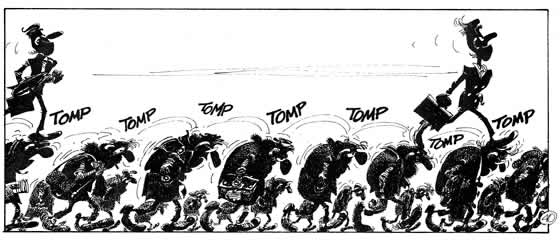 73
Aspects transversaux
Légitimité revendiquée des travailleurs sociaux à exprimer les réalités de terrain, et à porter une opinion sectorielle sur les enjeux « ISP », au sens large
Besoin de reconnaissance du travail de terrain; 
Réfléchir à des indicateurs d’utilité sociale, de performance sociale, ou de valeur ajoutée sociétale, pour évaluer objectivement, mais « autrement », le travail mené par les Milocs (cfr. ES) ?
74
Valoriser le travail de terrain
75
Aspects transversaux
Interrogation sur le sens de notre travail, la vision politique régionale de lutte contre le chômage, et le rôle des Milocs dans ce cadre
« Qui fait quoi »? « Qui devrait faire quoi » ? (Logigramme)
76
Demandes internes
Nécessité de poursuivre-renforcer le dialogue, la coopération, la mutualisation entre Milocs et entre travailleurs
	Quels objectifs concrets, avec qui?, quelle temporalité? 
	Financier ? 
	Harmonisation des conditions de travail ? 	
	Méthodologie d’accompagnement ? 
	Développement de projets ? 
	Base de données communes : nectil,  carnet d’adresse 	« employeurs » ?
	Etc.
77
Réflexions internes
Débats internes :

	Evaluation collective du PTP ?  
	Concertation en amont du dépôt des appels à projets ?  Critères 	communs?
	Rôle de l’animation zonale ? 
	Les MiLocs et le placement en entreprises ?
	Création de comités d’usagers ?  (participation-EP-?)
	Agir sur les contrats d’activation ?
	
Mise en œuvre :

	-Créer un comité de suivi (directions-travailleurs) pour suivre 	l’évolution des revendications, et les porter ensemble ?
	-GT thématiques associant travailleurs (inter-mloc) – 	direction sur thèmes à choisir : Conseiller - détermination 	généralistes - méthodologie d’accompagnement- appels à 	/développement de projets - ,etc.)
78
Réflexions internes
Actions :

	- Faire la promo du livre blanc et du film
	- Créer un buzz ?
	- Associer usagers et travailleurs dans des actions données
	- Intégrer les syndics dans le mouvement ?
	- …



Boite à idée – site web
79
Jour 3 – Conférence et soirée
Conférence de 14h à 18h
Soirée de 18h30 à minuit :

18h30 – 20h : Drink et repas
20h : Concert de Kermesz à l’Est
21h – minuit : DJ

Nous aurons besoin de bénévoles pour le montage / démontage / nettoyage de la salle et pour le bar ! Avis aux bonnes âmes… Vous pourrez nous laisser votre nom + mail dans la boîte prévue à cet effet!
80